CryptographyCS 555
Topic 21: Midterm Review
1
Course Business
Midterm is on Wednesday (in class)
Allowed to bring one index card (double sided)
 3x5 inches
Good review, but you won’t have time to consult for every question
Format: Multiple Choice/True-False/Select all that Apply 
Everything we have covered in lecture is fair game for midterm
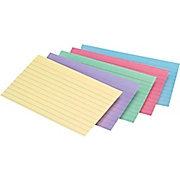 2
Good Things to Know
Perfect Secrecy
Definition(s)/Constructions/Limitations/Required Properties
Security against Eavesdropping Attacks
Single Eavesdropping
Multiple Eavesdropping
Constructions
Limitations
3
Good Things to Know
Chosen Plaintext Attacks and CPA-Security
Definition
Constructions
Showing a scheme is not CPA-secure
Required Properties

CCA-Secure Encryption
Definition
Constructions
Showing a scheme is/is not CPA-secure
Authenticated Encryption
4
Good Things to Know: Primitives
5
Good Things to Know
MACs
Secrecy vs Integrity
Security Definition
Constructions
Fixed Length: MACK(m) = fK(m)
Collision Resistant Hash Functions
Definition
Applications
Generic Attacks
Random Oracle Model
6
Block Ciphers
Substitution Permutation Network
AES
S-boxes
How to encrypt/decrypt
Feistel Network
DES/3DES
S-boxes
How to encrypt/decrypt
7
Good Things to Know
One-way functions
Definition
Necessary for Private Key Crypto
Sufficient for Private Key Crypto
Does it hide information about input?
Hard Core Predicates
Definition
Application(s)

These two topics will be tested less heavily
8
Example Question
9
[Speaker Notes: False]
Example Question
10
[Speaker Notes: False]
Example Question
11
[Speaker Notes: True]
Example Question
12
[Speaker Notes: A and B (not C)]
Example Question
13
[Speaker Notes: A, E]
Next Class
Midterm
14